MU 
2022 Spring 
KSCA007
Chinese II Class
2022年3月7日~3月9日
课文 1
生词
听说
(S)+听说+________。
听说明天会下雨。
听说他常常去图书馆。
我听说他吃素，一点儿肉都不吃。
场
机场
运动场
广场 guǎngchǎng (square)
自由zìyóu 广场(Náměstí Svobody)
远 vs 近
离A + 离 + B + 很 Adj.A + 跟 / 和+ B + 很 Adj.机场离学校很远。我家(离学校)很近。图书馆跟 / 和餐厅很近。
活动
活动
学生活动中心
妳周末有什么活动？
你会去包饺子活动吗？
中间
～在 A 和/跟 B 中间
书店在公园和饭馆中间。
吕老师坐在赵老师跟张老师中间。
夏天在春天和秋天的中间。
地方
你家在什么地方？
这个地方很冷。
这个地方有火车站也有公车站，很方便。
明天我要去一个我没去过的地方。
语法
A在什么地方？ A在哪儿？
上 / 下 / 前 / 后 ＋边 / 面 / 头
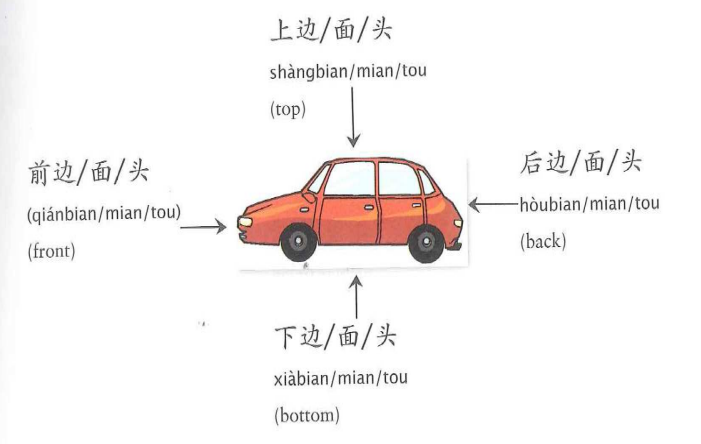 [Speaker Notes: 上 下 前 后 也可+"方"
前面有车
前方有车]
里 / 外＋边 / 面 / 头
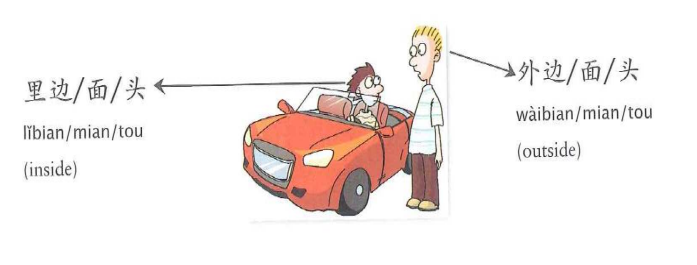 左 / 右  + 边 / 面
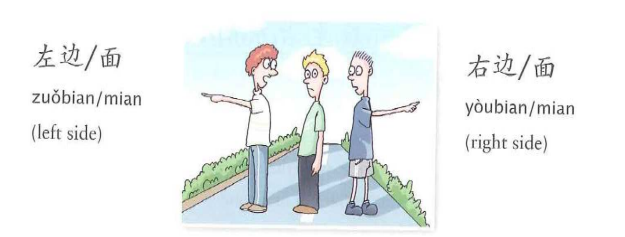 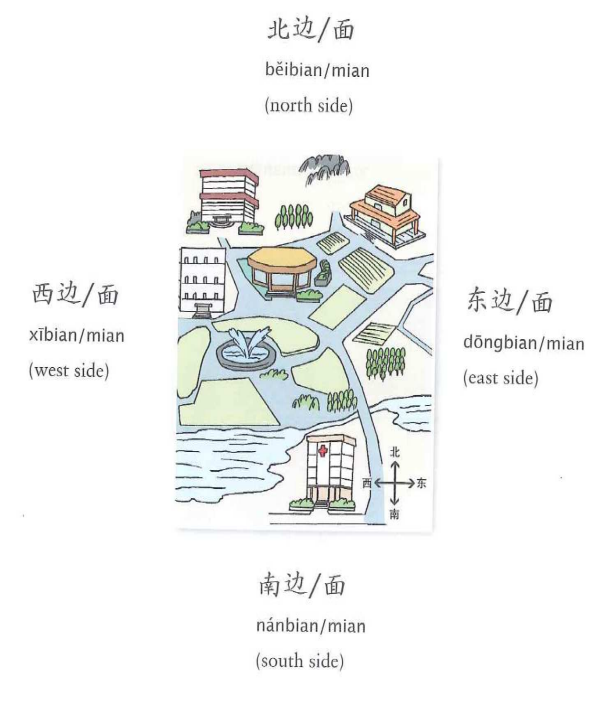 东 / 西 / 南 / 北  + 边 / 面 / 方 / 部
中间 / 旁边
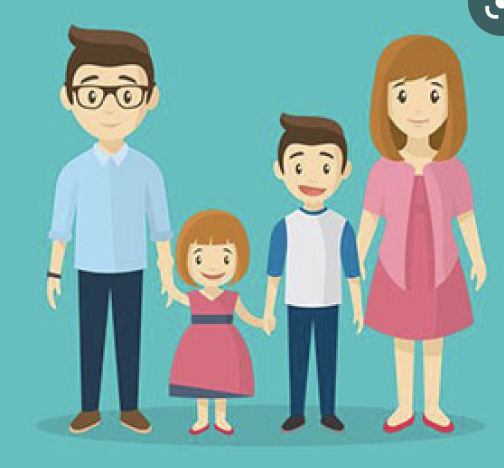 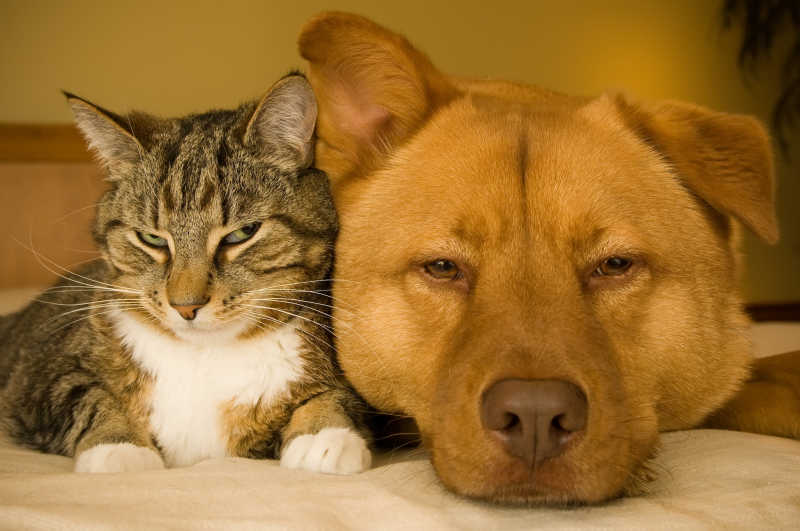 [Speaker Notes: A跟B的中间是/有C
C在A跟B的中间]
里 in somewhere
学校里 / 教室里 / 图书馆里
学校里有很多学生。
活动中心里很多人。 
饭馆里 ...
机场里 ...
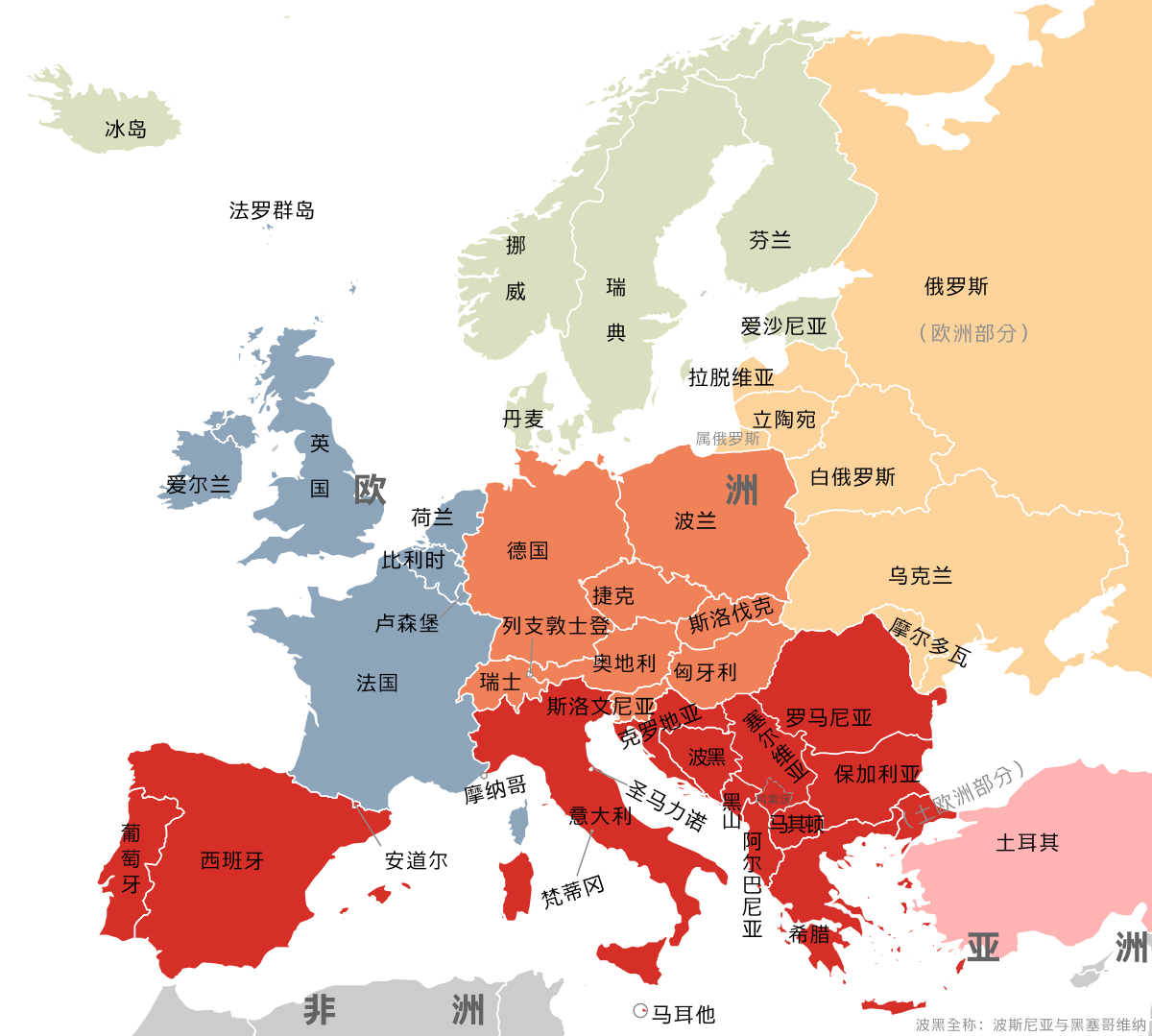 A 没有 B (那么) adj.
今天没有昨天 (那么) 热。
台湾人没有捷克人 (那么) 爱喝酒。
A比B 的 否定
A 没有 / 不比 B adj.
台湾啤酒没有捷克啤酒好喝。
学校不比机场远。
凉拌小黄瓜不比糖醋鱼好吃。
到 + place + (去) + action
到饭馆(去)吃晚饭
到公园(去)运动
到车站(去)搭地铁
到 +            + (去)               +
课文2
生词
城
城市 (chéngshì)大城市


城堡(chéng bǎo)
小镇 (xiǎo zhèn) 
农村 (nóngcūn)
乡镇 (xiāngzhèn)
拿
拿 + something
带 + something把~拿来~、把~拿去~拿到+ something拿错了
次
我去过三次中国城。
这本书我看过两次。
第十课我复习过五次。
从 ... 到 / 往 from toward
从 ... 到
从 ... 往
从我家到学校得花30分钟。
从斯洛伐克坐车到学校会花我2小时。
从这里往前走，就会到火车站
一直 + v.
一直吃
一直哭
今天一直下雨
爸爸一直买没有用的东西
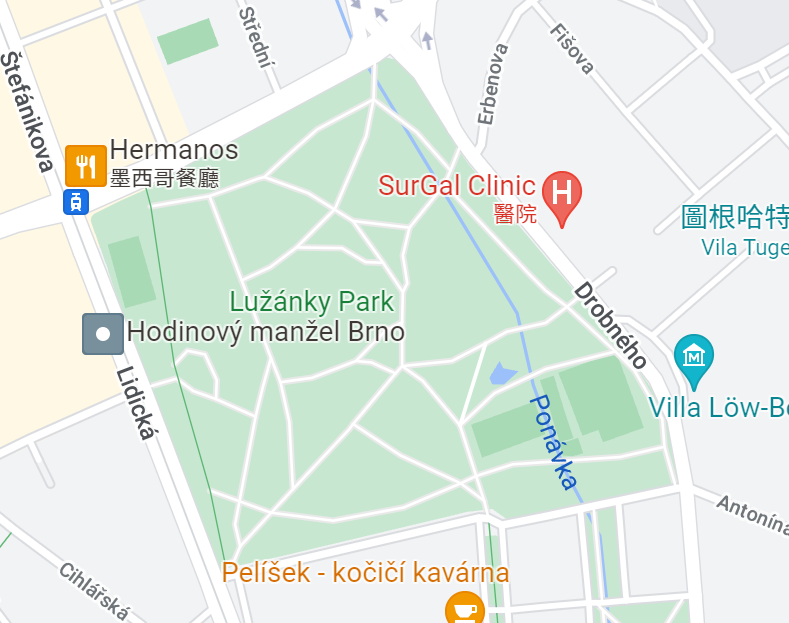 过
走过：
走过路口。经过 (jīngguò)：
经过那间中国饭馆
经过公园		走过公园
拐
拐 = 转 zhuǎn
往左拐
往右转
灯
红绿灯有红灯、绿灯、黄灯。
请帮我开灯。
别忘了关灯。
语法
V + 过
你去过台湾吗？
你看过那部电影了吗？
你喝过酸辣汤吗？
我没去过台湾。
我看过那部电影了。
我喝过酸辣汤。
V + 过 + 次数 在 + P + V + 过 + 次数/时间
你去过日本吗？
你去过日本吗？
你在日本工作过吗？
你在日本工作过吗？
我去过三次。
我去过日本三次。
我在日本工作过一年。
我在日本工作过两次
Reduplication of Verbs
补语 bǔyǔ (complements)
补语complements
V+补语Adj+补语
结果补语：见、懂、到、给、走、开、着、会上、下、住、对、错、快、慢胖、瘦、好、坏、干净、清楚、完
结果补语resultativecomplements
结果补语 jiéguǒ bǔyǔ (resultative complements)
表示动作、行为产生的结果
见：看-见、听-见懂：看-懂、听-懂、读-懂到：看-到、听-到、买-到、找-到、写-到会：学-会
结果补语动词的否定
结果补语的"好""对""错"，常常不能用"不"
写不错(X)	买不好(X)	找不对(△)
一 + V …就 + V/Adj.
学生一下课就回家了。
他一出门就下雪。
我一来学校就看见老师在教室里面。
补充生词&文化亮点
作业回顾
喝汤(O)		吃汤(X)
一盘
一碗
一盘饺子
一场音乐会
作业
作业
「我没去过北京故宫，你能说说北京故宫里有什么宫殿吗？它们在哪里？」Example:御花园在坤宁宫的上面。乾隆花园在养性门的旁边。
10句，写在纸上，3月14日交给老师。
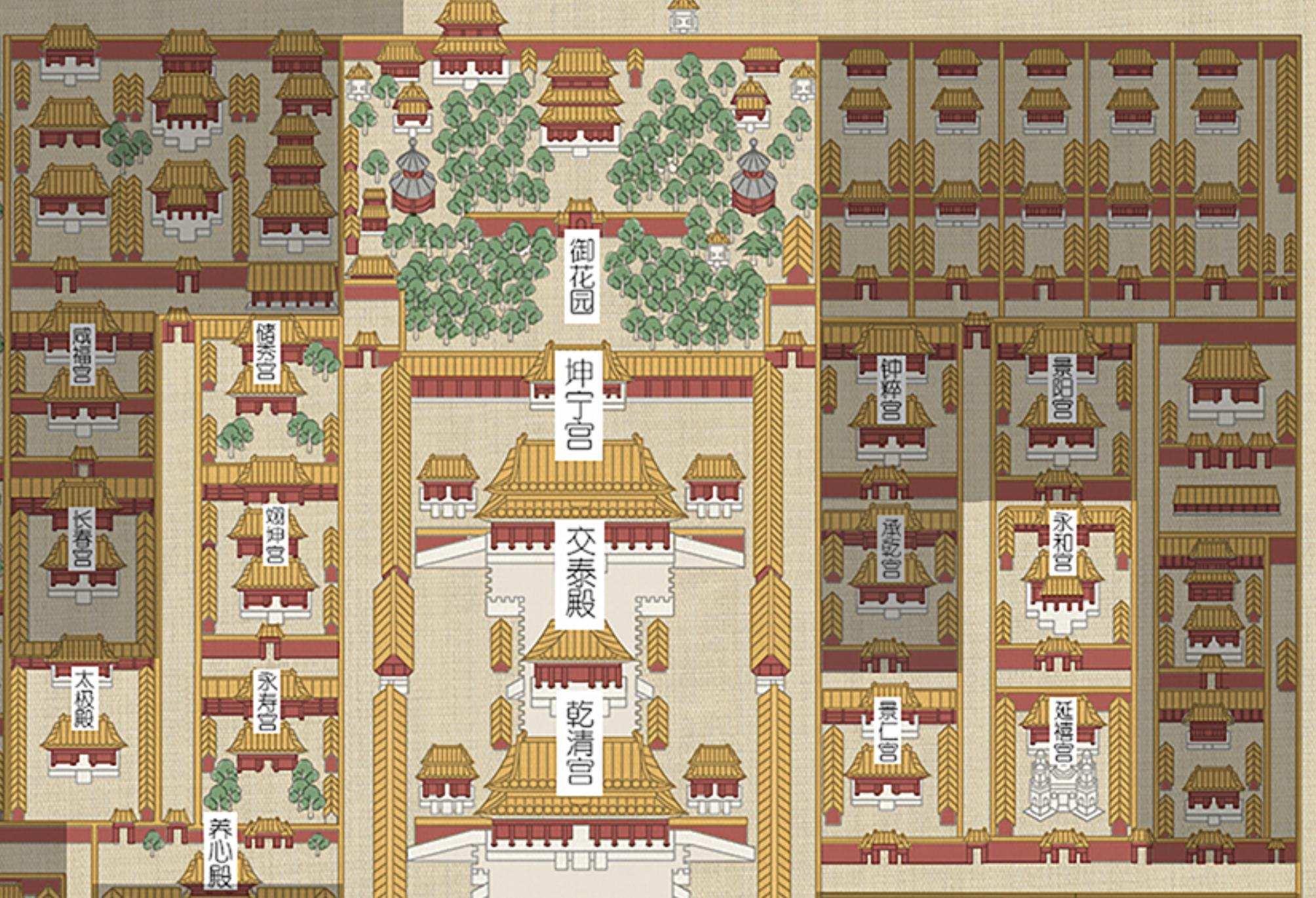 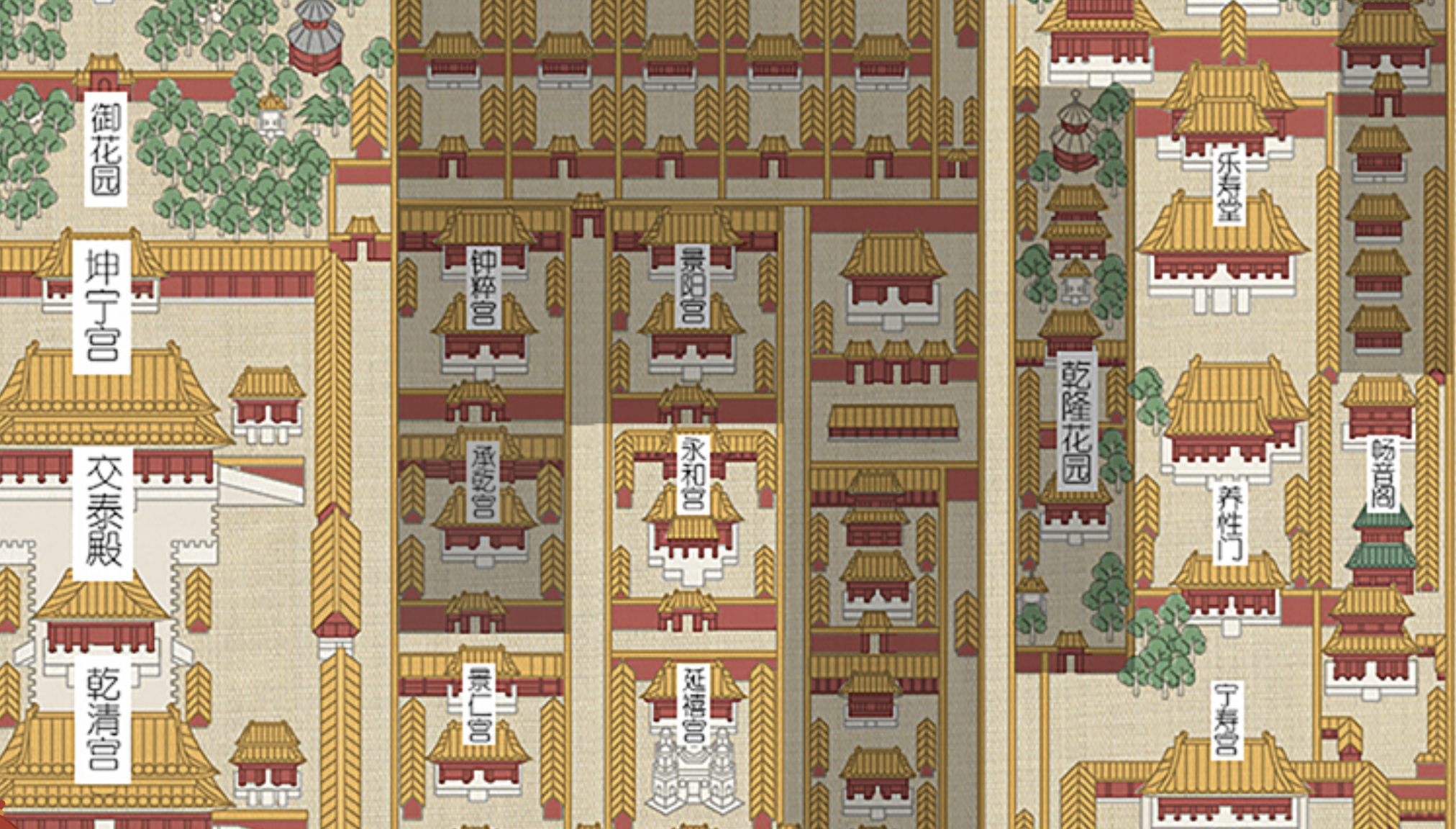 XXX
XXX